Table 5 Demographic, clinical, laboratory, treatment, and outcome findings of 5 major series of patients with ...
Clin Infect Dis, Volume 29, Issue 6, December 1999, Pages 1440–1449, https://doi.org/10.1086/313524
The content of this slide may be subject to copyright: please see the slide notes for details.
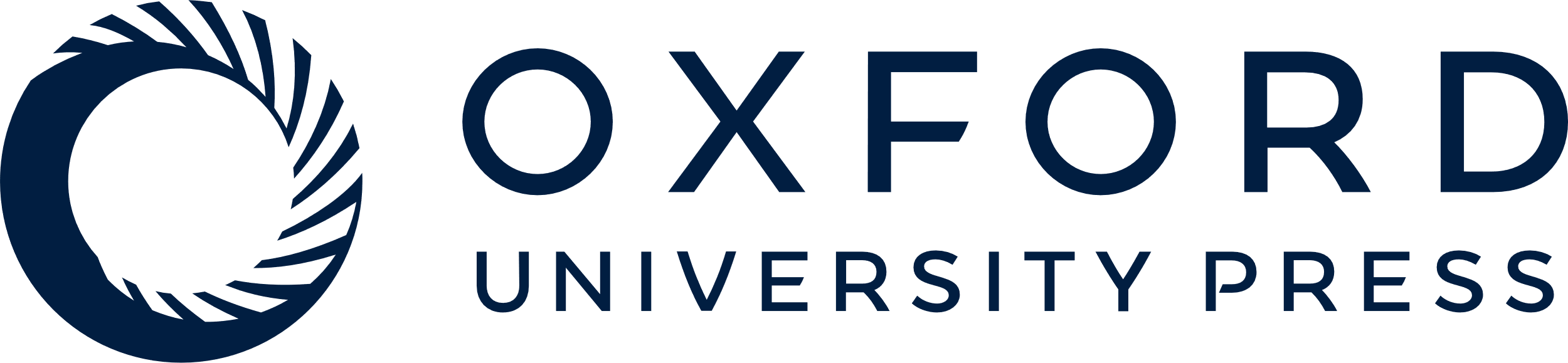 [Speaker Notes: Table 5 Demographic, clinical, laboratory, treatment, and outcome findings of 5 major series of patients with brucellar spondylitis.


Unless provided in the caption above, the following copyright applies to the content of this slide: © 1999 by the Infectious Diseases Society of America]